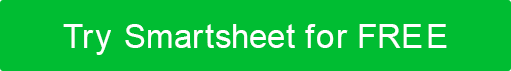 SINGLE SLIDE EXECUTIVE SUMMARY TEMPLATE – EXAMPLE
This executive summary slide template is a versatile tool for succinctly conveying key project information in a single, visually engaging slide. You can enter your project information in the blank template or download the sample version for additional guidance. Input the relevant details in each section, such as an overview of your project and next steps. The template allows users to insert their own text, graphics, and data. Copy your completed slide into a longer presentation or use it on its own as a visual complement to any stakeholder presentation.
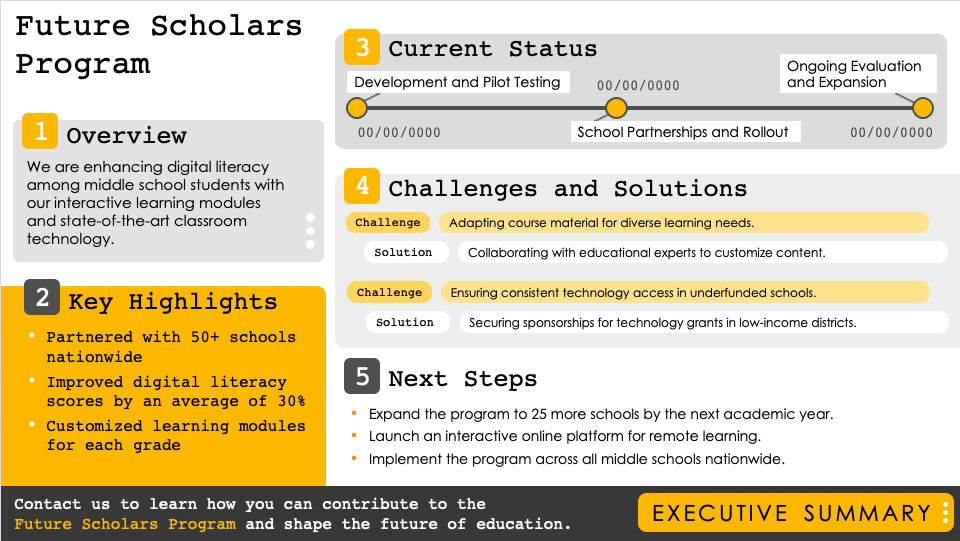 EXECUTIVE SUMMARY
Project, Business, or Initiative Name
Include short bullet points to highlight recent developments or insert a progress bar or graph to depict the status of the project.
1
2
3
4
5
Current Status
00/00/0000
1
3
00/00/0000
00/00/0000
Overview
2
Provide a brief introduction to the topic or project.
Challenges and Solutions
Challenge
Briefly outline any major challenges faced and their corresponding solutions.
Solution
Text
Challenge
Text
Key Highlights
Solution
Text
Include bullet points to highlight major achievements and selling points or insert a dynamic graphic or chart to present important data.
Next Steps
What are your short-term and long-term goals?
Write your call to action.
EXECUTIVE SUMMARY